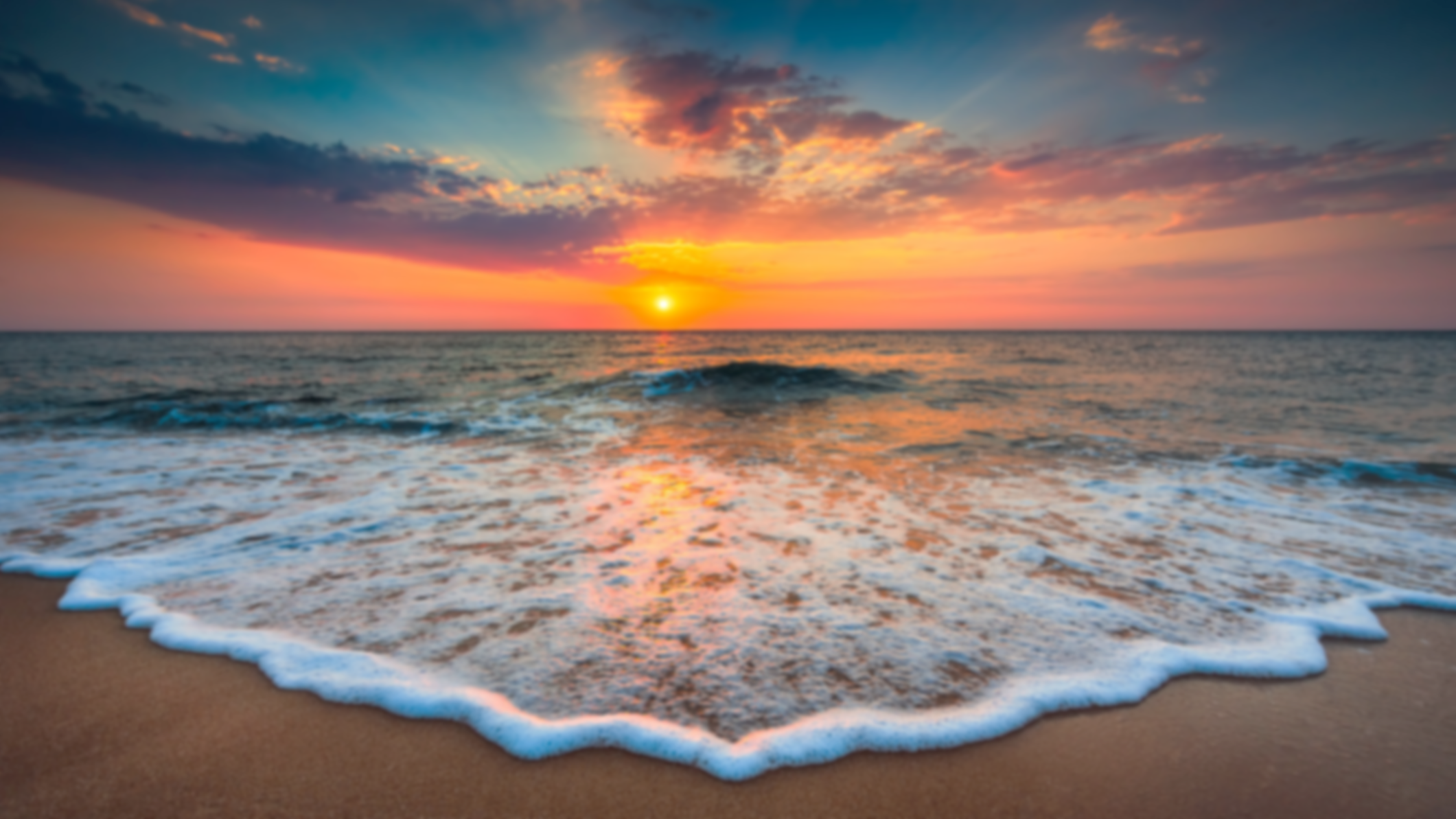 Covid, Covid, Covid, das waren die Schlagzeilen während des Lockdowns aber brachte dieses Virus wirklich so viele Veränderungen? Für mich persönlich nicht, da ich meine Hobbys immer noch ausführen konnte und anstatt Restaurantbesuche gab es Take-Away. Während der Schulzeit waren die einzigen großen Veränderungen das obligatorische tragen einer Maske und das Abschaffen des Händeschüttelns vor dem Unterricht. In meinem Leben muss Covid um einen sehr tiefen Stellenwert kämpfen, da ich mich schnell in neue Situationen einleben kann. An meinem Schulalltag hat sich wie gesagt nicht viel geändert. Covid ist inzwischen ja bei den Meisten Personen schon Alltag, so auch bei mir. Das tragen einer Maske wurde zur Mode, die Abstände nicht nur körperlich, sondern auch persönlich. Aber es gibt auch positive Aspekte in Covid zum Beispiel das Händeschütteln war schon früher Bakterienübertrager Nummer eins die digitalen Medien wurden ausgenutzt und es gab quasi eine digitale Industrialisierung. Aber auch viele negative Aspekte bewohnen das Wort Covid: man konnte sich nicht mehr treffen, Restaurants mussten Zahlungsunfähigkeit melden und Firmen Kurzarbeit einführen. Aber das Ganze hat die Erdbevölkerung innerlich gestärkt und die Solidarität wiederbelebt. Deshalb ist Covid wenn auch nur ganz ein bisschen positiv. Bleiben sie gesund
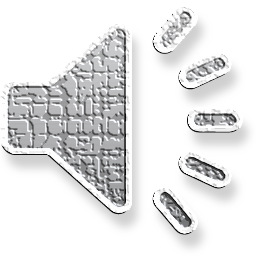